CHƯƠNG VIII : ĐƯỜNG TRÒN NGOẠI TIẾP VÀ ĐƯỜNG TRÒN NỘI TIẾP
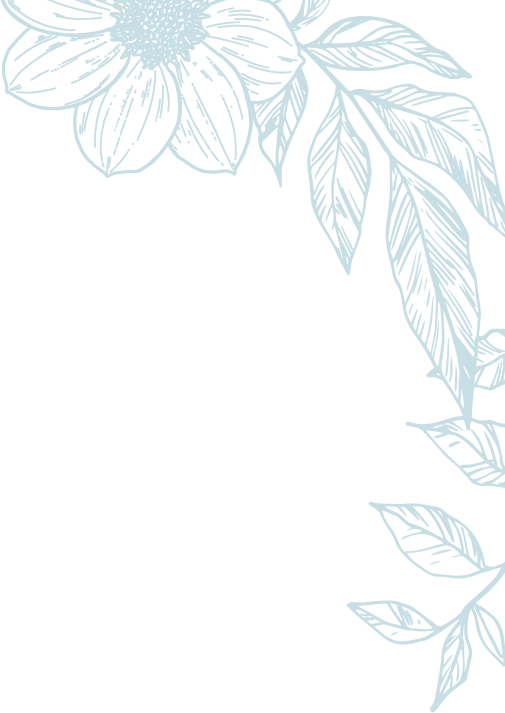 BÀI 1: ĐƯỜNG TRÒN NGOẠI TIẾP TAM GIÁC VÀ ĐƯỜNG TRÒN NỘI TIẾP TAM GIÁC(Tiết 1)
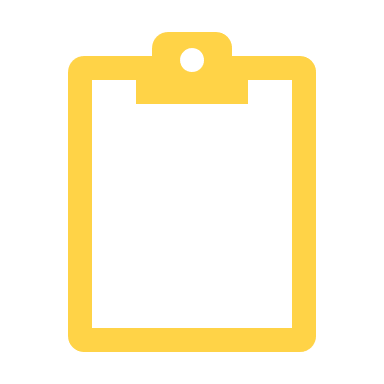 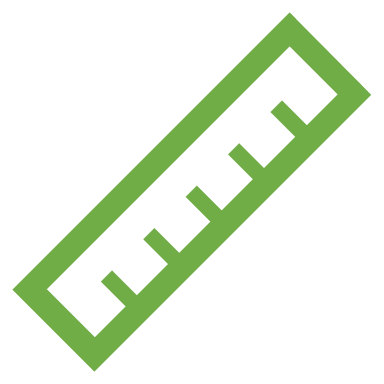 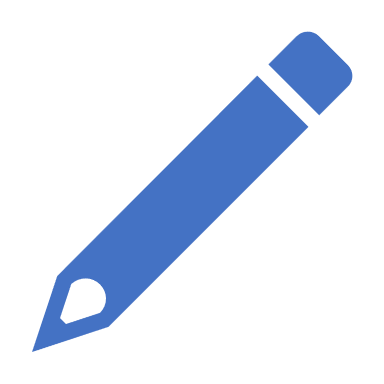 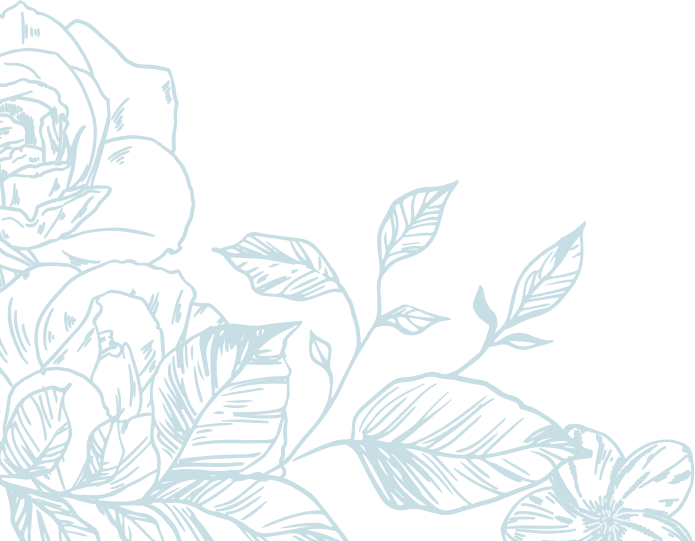 BÀI 1: ĐƯỜNG TRÒN NGOẠI TIẾP TAM GIÁC VÀ ĐƯỜNG TRÒN NỘI TIẾP TAM GIÁC (Tiết 1)
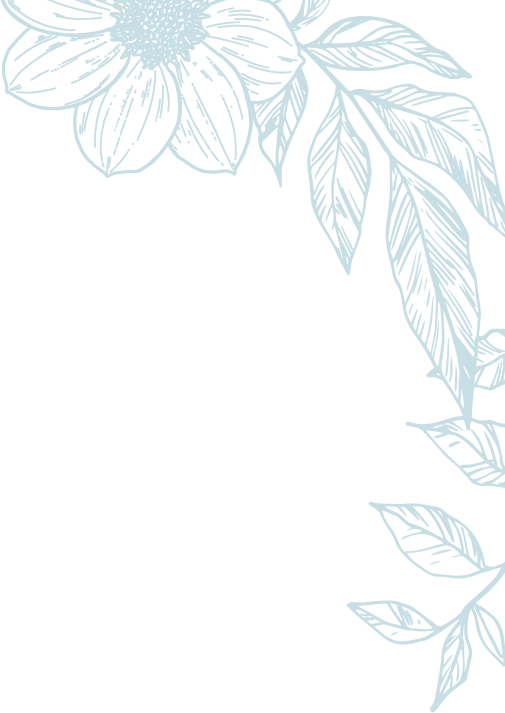 A
O
C
B
Hình 2
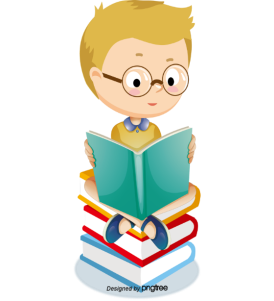 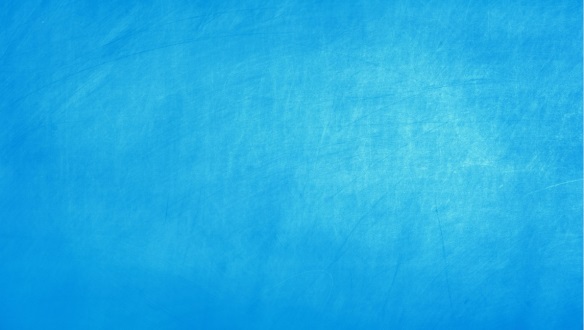 [Speaker Notes: - GV yêu cầu HS đọc nội dung HĐ1, thực hiện HĐ1 cá nhân trong 1 phút.]
BÀI 1: ĐƯỜNG TRÒN NGOẠI TIẾP TAM GIÁC VÀ ĐƯỜNG TRÒN NỘI TIẾP TAM GIÁC (Tiết 1)
A
A
B
O
B
C
O
C
a)
b)
Hình 3
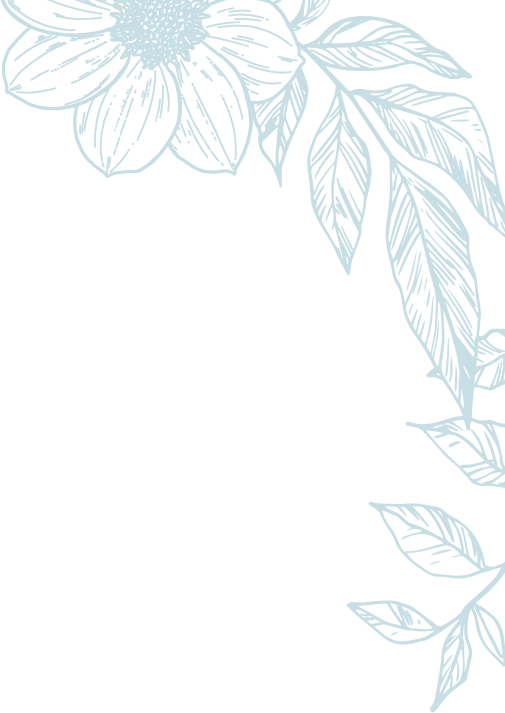 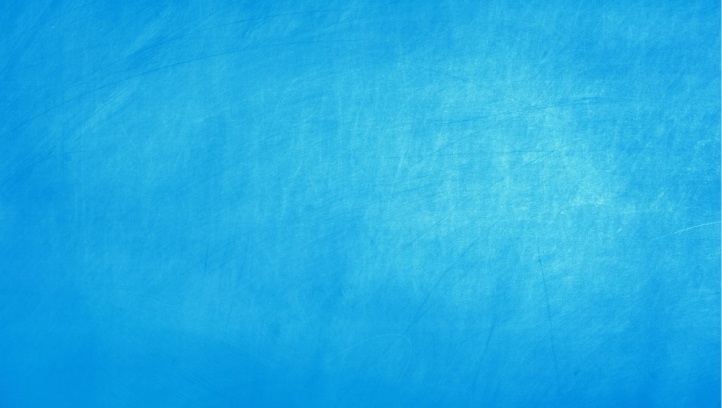 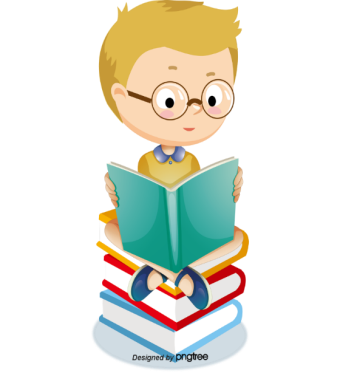 [Speaker Notes: - GV yêu cầu HS nghiên cứu VD1, thực hiện VD1 cá nhân 3 phút, mời 1 HS báo cáo (chỉ hình vẽ - trình bày bảng)]
BÀI 1: ĐƯỜNG TRÒN NGOẠI TIẾP TAM GIÁC VÀ ĐƯỜNG TRÒN NỘI TIẾP TAM GIÁC (Tiết 1)
A
A
B
O
B
C
O
C
a)
b)
Hình 3
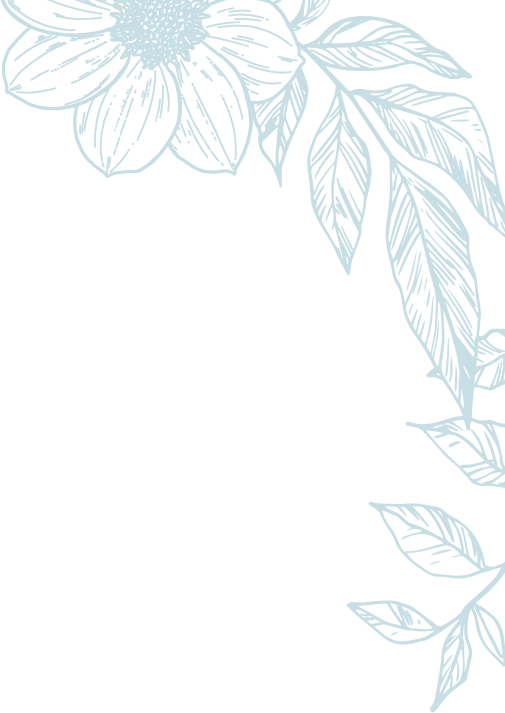 Ví dụ 1.
BÀI 1: ĐƯỜNG TRÒN NGOẠI TIẾP TAM GIÁC VÀ ĐƯỜNG TRÒN NỘI TIẾP TAM GIÁC (Tiết 1)
A
O
I
C
D
B
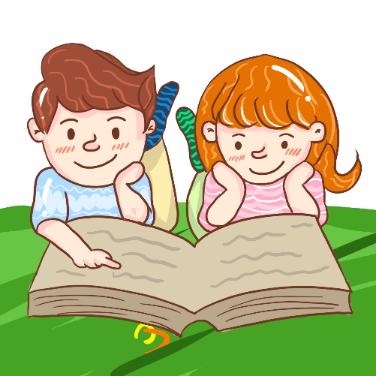 Hình 4
[Speaker Notes: Hoạt động cặp đôi 2 phút
GV gọi đại diện 1 nhóm trình bày.]
BÀI 1: ĐƯỜNG TRÒN NGOẠI TIẾP TAM GIÁC VÀ ĐƯỜNG TRÒN NỘI TIẾP TAM GIÁC (Tiết 1)
A
O
I
C
D
B
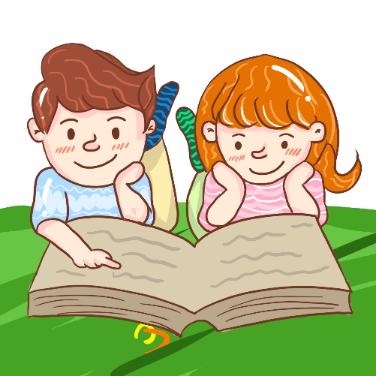 Hình 4
BÀI 1: ĐƯỜNG TRÒN NGOẠI TIẾP TAM GIÁC VÀ ĐƯỜNG TRÒN NỘI TIẾP TAM GIÁC (Tiết 1)
A
O
C
B
Hình 5
2. Xác định tâm và bán kính đường tròn ngoại tiếp tam giác.
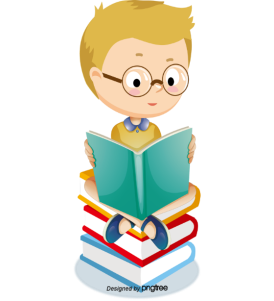 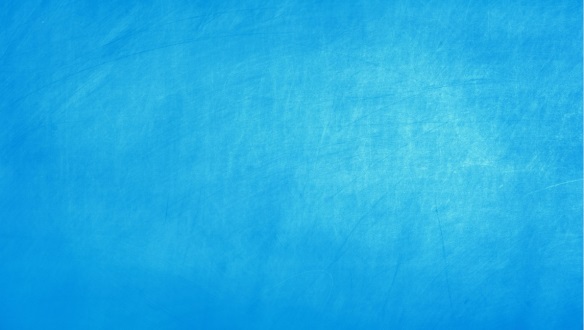 [Speaker Notes: - GV yêu cầu HS đọc nội dung HĐ2, thực hiện HĐ2 cá nhân trong 3 phút.]
BÀI 1: ĐƯỜNG TRÒN NGOẠI TIẾP TAM GIÁC VÀ ĐƯỜNG TRÒN NỘI TIẾP TAM GIÁC (Tiết 1)
A
O
C
B
Hình 5
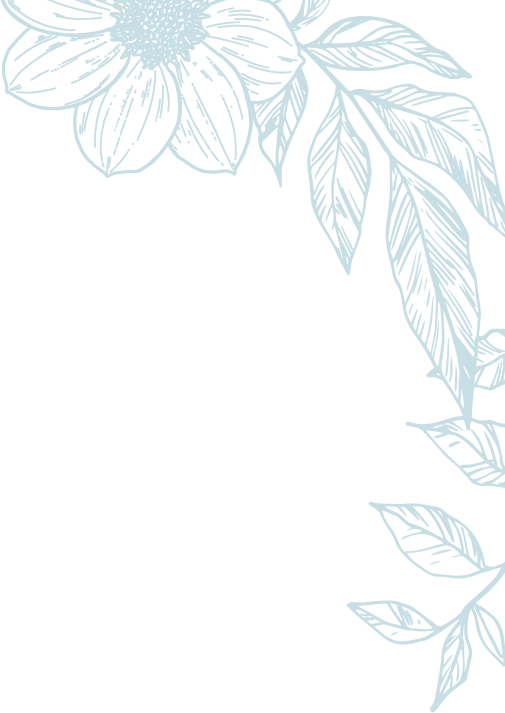 BÀI 1: ĐƯỜNG TRÒN NGOẠI TIẾP TAM GIÁC VÀ ĐƯỜNG TRÒN NỘI TIẾP TAM GIÁC (Tiết 1)
* Khái niệm: 
- Tâm đường tròn ngoại tiếp tam giác là giao điểm ba đường trung trực của tam giác đó.
- Bán kính đường tròn ngoại tiếp tam giác bằng khoảng cách từ giao điểm ba đường trung trực đến mỗi đỉnh của tam giác đó.
* Nhận xét: 
- Vì ba đường trung trực của tam giác cùng đi qua một điểm nên tâm đường tròn ngoại tiếp tam giác là giao điểm hai đường trung trực bất kì của tam giác đó.
- Mỗi tam giác có đúng một đường tròn ngoại tiếp.
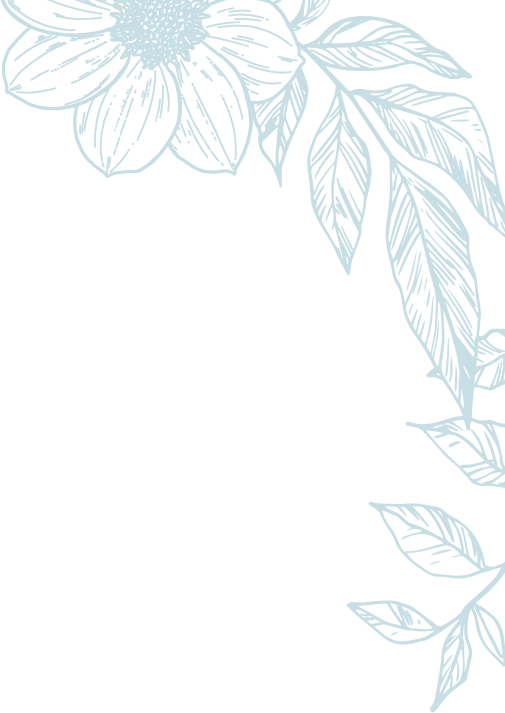 BÀI 1: ĐƯỜNG TRÒN NGOẠI TIẾP TAM GIÁC VÀ ĐƯỜNG TRÒN NỘI TIẾP TAM GIÁC (Tiết 1)
A
C
B
Hình 6
[Speaker Notes: GV yêu cầu HS đọc nội dung HĐ2, thực hiện HĐ2 cá nhân trong 3 phút..
Mời 1 HS báo cáo.
Sau đó GV chốt lại vd2 bằng cách cho HS xem video]
BÀI 1: ĐƯỜNG TRÒN NGOẠI TIẾP TAM GIÁC VÀ ĐƯỜNG TRÒN NỘI TIẾP TAM GIÁC (Tiết 1)
A
B
C
O
Giải
Hình 7
[Speaker Notes: Hoạt động cá nhân]
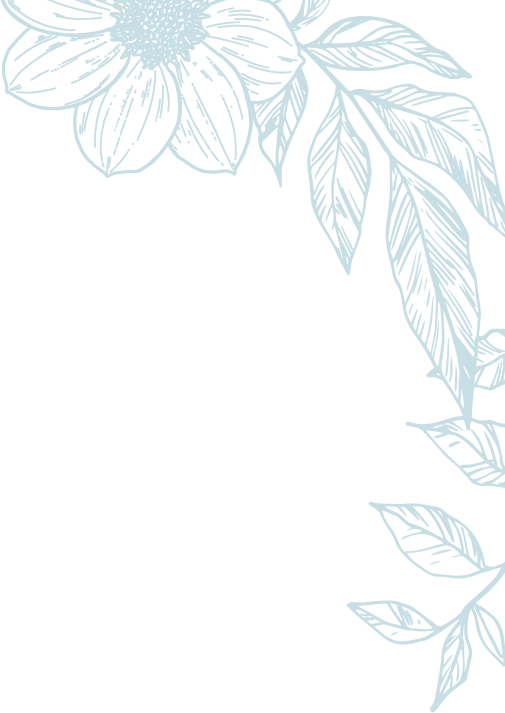 BÀI 1: ĐƯỜNG TRÒN NGOẠI TIẾP TAM GIÁC VÀ ĐƯỜNG TRÒN NỘI TIẾP TAM GIÁC (Tiết 1)
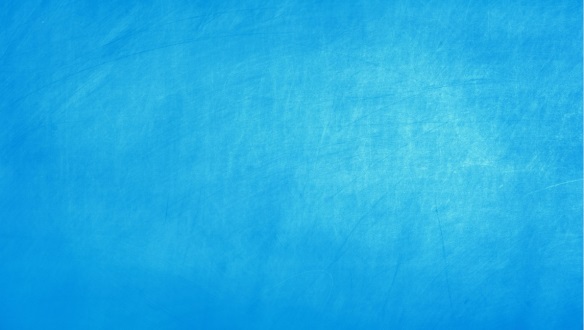 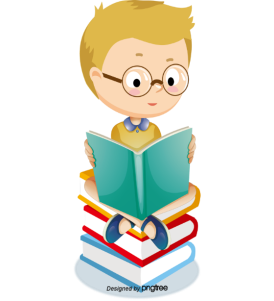 [Speaker Notes: Hoạt động cá nhân 3 phút, mời 1 HS báo cáo (chỉ hình vẽ - trình bày bảng)]
BÀI 1: ĐƯỜNG TRÒN NGOẠI TIẾP TAM GIÁC. ĐƯỜNG TRÒN NỘI TIẾP TAM GIÁC (Tiết 1)
BÀI 1: ĐƯỜNG TRÒN NGOẠI TIẾP TAM GIÁC VÀ ĐƯỜNG TRÒN NỘI TIẾP TAM GIÁC (Tiết 1)
LUYỆN TẬP
Xác định được đường tròn ngoại tiếp tam giác, tam giác nội tiếp đường tròn
Xác định được tâm và bán kính của đường tròn ngoại tiếp, nội tiếp tam giác, trong đó có tam giác vuông.
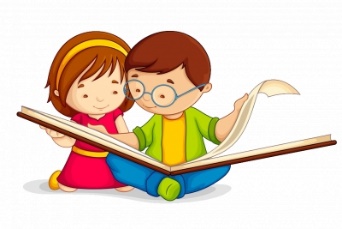 BÀI 1: ĐƯỜNG TRÒN NGOẠI TIẾP TAM GIÁC VÀ ĐƯỜNG TRÒN NỘI TIẾP TAM GIÁC (Tiết 1)
B
M
O
A
N
C
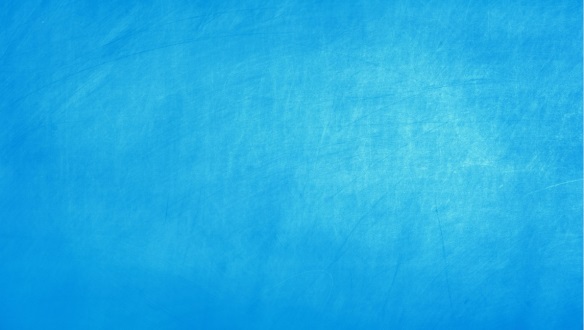 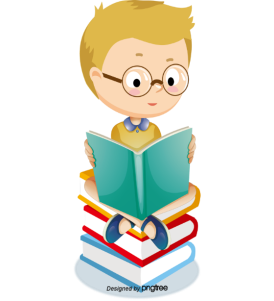 Giải
[Speaker Notes: GV yêu cầu hs hoạt động cá nhân thực hiện Bài tập 1
Câu hỏi gợi ý: Có những điểm nào thuộc đường tròn? Những tam giác nào được tạo thành từ những điểm này?]
BÀI 1: ĐƯỜNG TRÒN NGOẠI TIẾP TAM GIÁC VÀ ĐƯỜNG TRÒN NỘI TIẾP TAM GIÁC (Tiết 1)
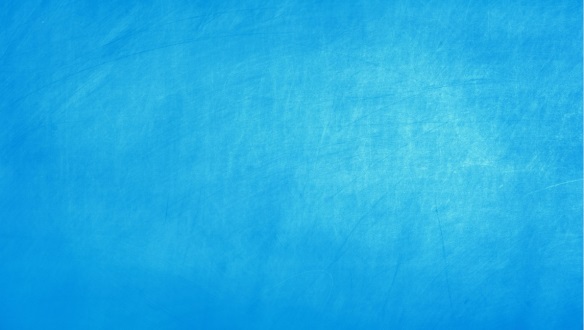 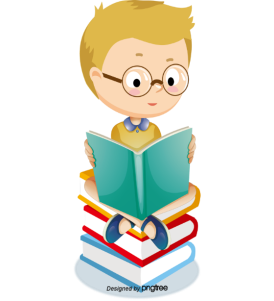 [Speaker Notes: Câu hỏi 1: Nêu cách tính đường tròn ngoại tiếp tam giác vuông.
Câu hỏi 2: Em tính cạnh huyền bằng cách nào?]
BÀI 1: ĐƯỜNG TRÒN NGOẠI TIẾP TAM GIÁC VÀ ĐƯỜNG TRÒN NỘI TIẾP TAM GIÁC (Tiết 1)
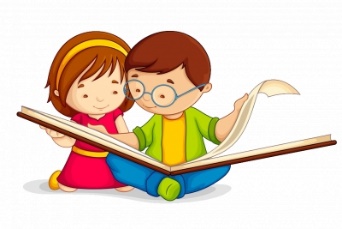 VẬN DỤNG
Vận dụng các kiến thức đã học về đường tròn ngoại tiếp tam giác vào giải quyết bài toán thực tế.
BÀI 1: ĐƯỜNG TRÒN NGOẠI TIẾP TAM GIÁC VÀ ĐƯỜNG TRÒN NỘI TIẾP TAM GIÁC (Tiết 1)
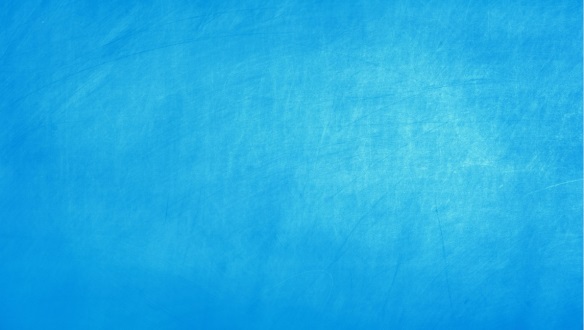 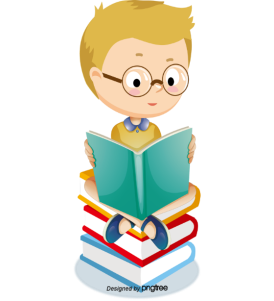 BÀI 1: ĐƯỜNG TRÒN NGOẠI TIẾP TAM GIÁC VÀ ĐƯỜNG TRÒN NỘI TIẾP TAM GIÁC (Tiết 1)
A
B
C
10 m
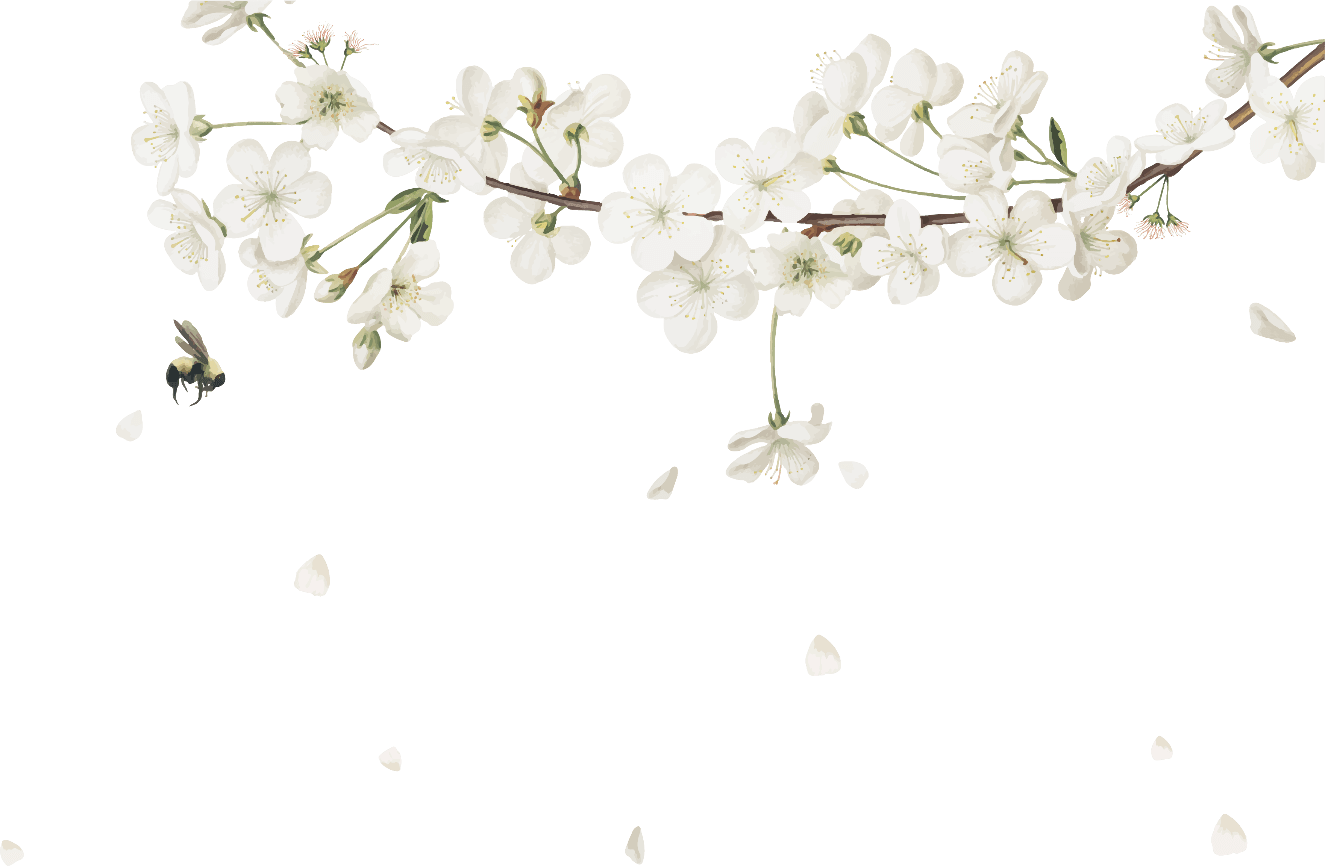 HƯỚNG DẪN VỀ NHÀ
- Ôn  lại kiến thức về đường tròn ngoại tiếp tam giác
- Tìm hiểu về đường tròn nội tiếp tam giác
- Làm bài tập trong Phiếu bài tập.
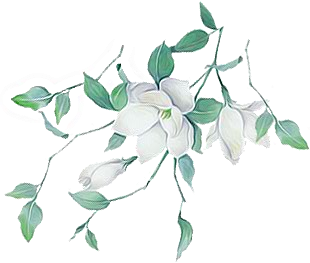 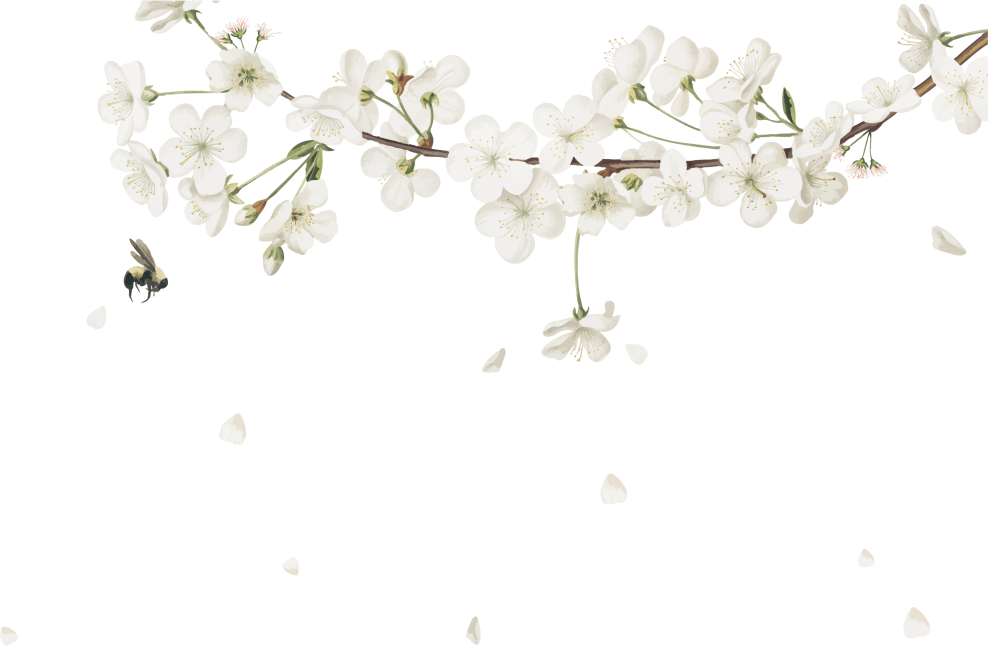 CHÀO TẠM BIỆT 
VÀ CHÚC CÁC CON HỌC TỐT!
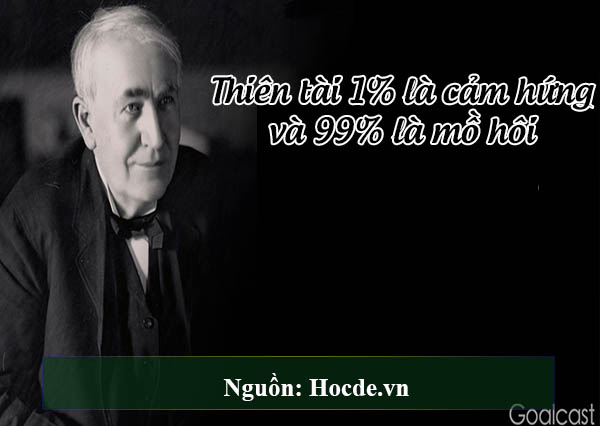